OpenLMIS V3
Reports Module
Report Complexities
Two users may get different data for the same filters (User Facilities Complexity)
Two users may get different value in filters for the same report (Filter Interdependency Complexity)
User can only see those reports for which she has view righs (Report Availability Complexity)
Report Complexities
Custom report is a template based report design which allow to build  reports and execute from the application without any code deployment
Must follow query, and layout and parameter guidelines (details in later slides)
Report Complexities
Some report have additional logic either defined in query or backend e.g. Stock Status which calculates MOS and compare with Min and Max level to determine if the facilities is understocked, overstocked and stocked according to plan
Where Geogaphic zone level is not selected, any aggregation would be based on user facilities (Logistics Summary Report)
Report Complexities
Jasper Integration
In eLMIS Report Module we use jasperreports library in which there is a built in Jasper compiler that translate jrxml file into jasper(.jasper) files(binary files) which are then translated and rendered to user in different file format (.csv,html,pdf etc).
Report ComplexitiesUser Facilities
Report data involving facilities is filtered for logged in user
Facility is visible to user if it part of requisition group, supervisory node and program assigned to user through role assignment
This relationship has implications on how filters are populated and applied to data
Report ComplexitiesUser Facilities
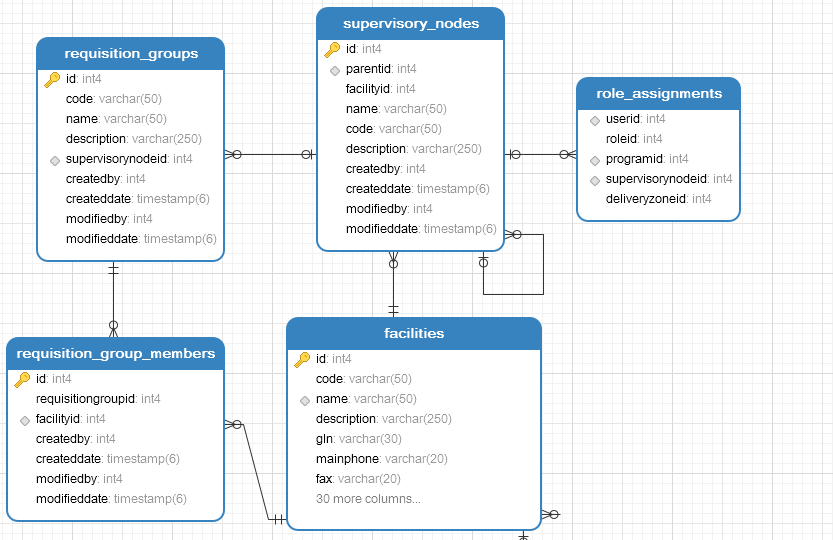 User access model is derived from role, program and supervisory node assigned to user.
Report ComplexitiesFilter interdependency
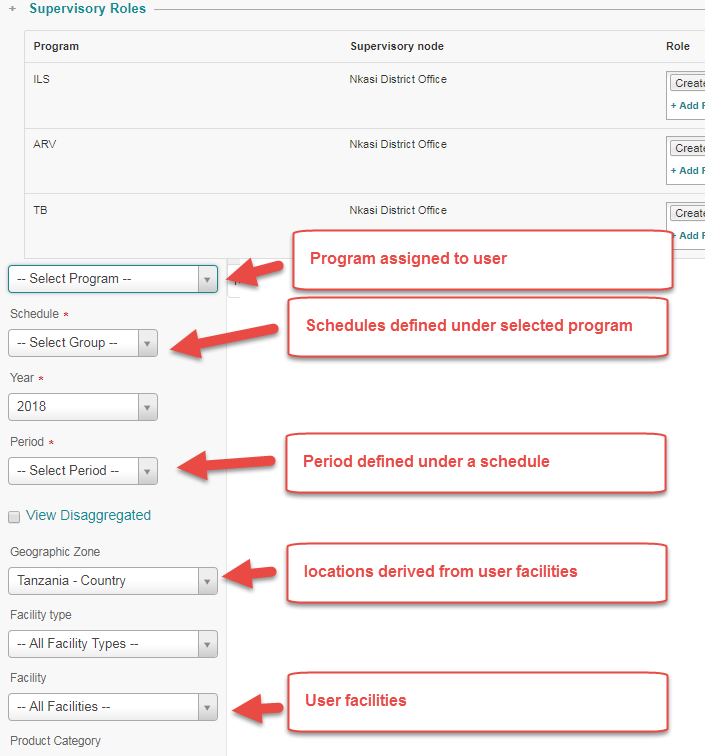 Program and Geographic zone filters options depend on supervisory roles assigned to user

Facility filter options depend on user facilities

Some filters have parent/child relationship. Parent must be selected before child is populated
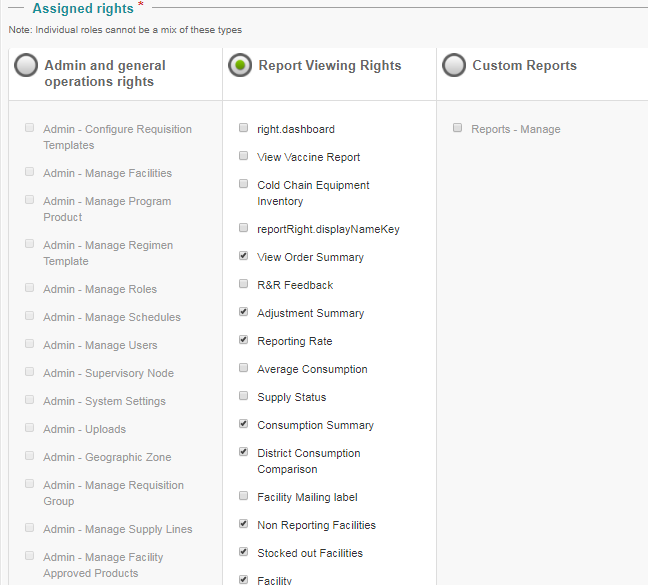 Report availability depend view permissions assigned to user role
Upload GIS Map
Steps
Login as Administrator
Select Menu Administration > Manage >  Geographic Zones > Geo Json
Locate and upload the GeoJSON file from your local computer  
Make the association between the boundary data coming from the GeoJSON file and the Geo Zones records already in the database
Use "Search" and "Hide matched" option for easy record location and clean interface 
Drag and drop the boundary record to the corresponding Geo Zone record
"Save" the option when done.
Upload GIS Map
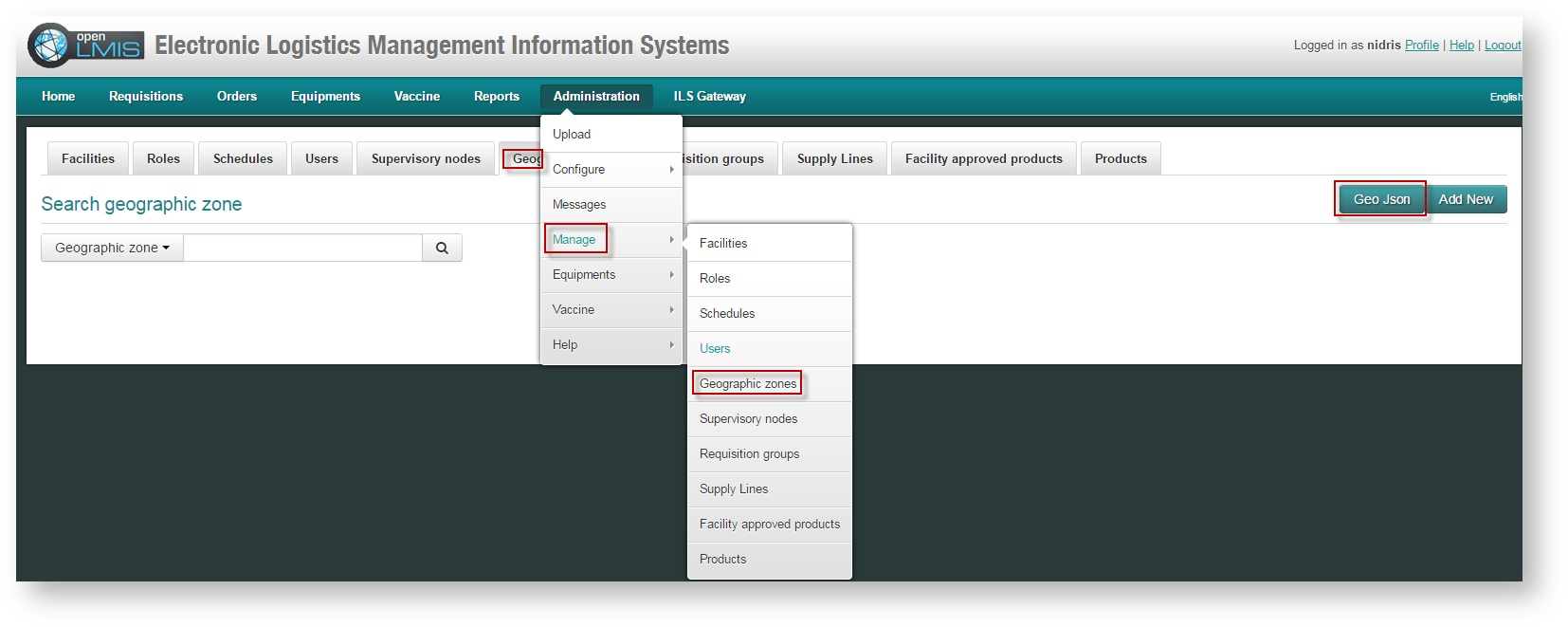 Upload GIS Map
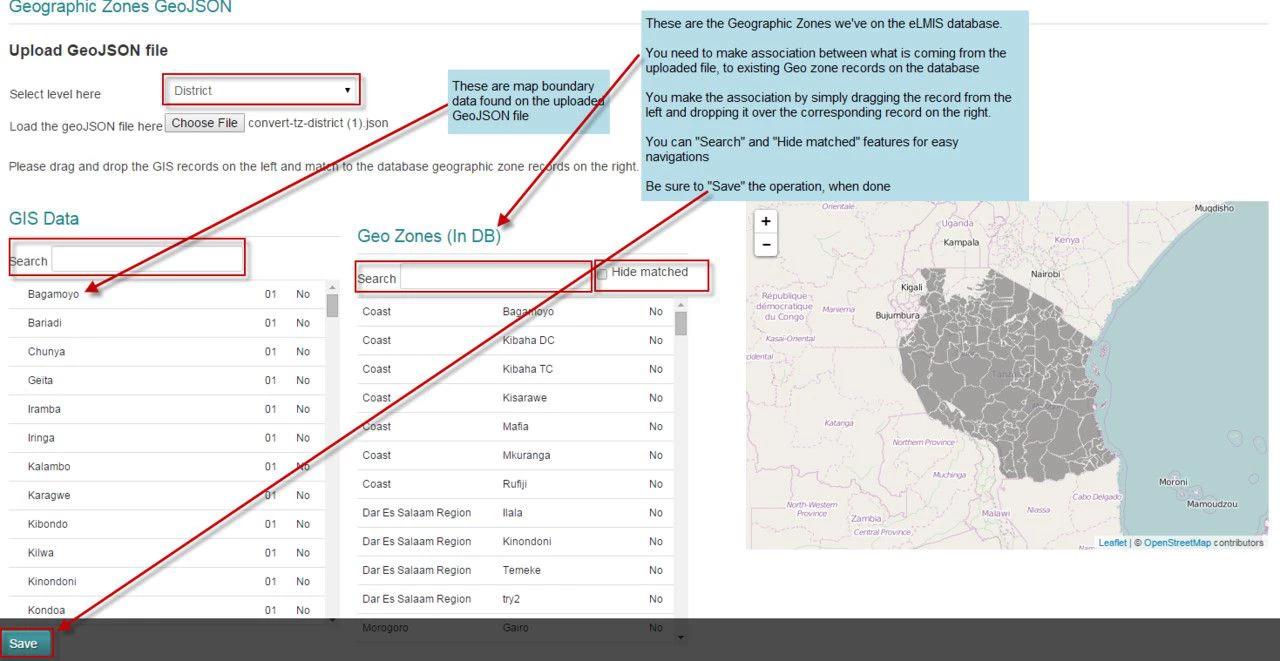 Upload GIS Map
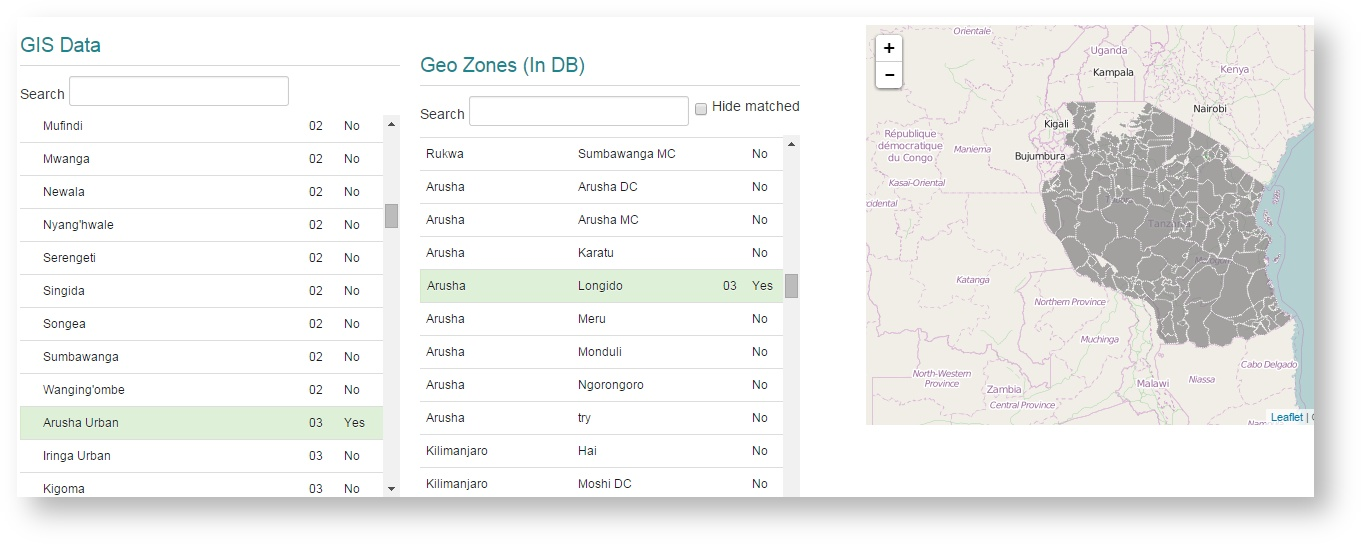 Reports
Stock Status Report
Stock Status Summary with Map
Adjustment Summary Report
Logistics Summary Report
Consumption Report
Order Fill Rate Report
Order Report
Issue Voucher for Medical Supplies
Facility List / Mailing Labels Report
User Summary
Custom Reports
Test Users
https://uat.tz.elmis-dev.org/
Stock Status Report
Stock Status
 Description
Lists the stock status of all products for each facility in the logistics system. . Managers can use this report to identify facilities that are not stocked according to plan and take action to correct the imbalances. Month is stock is calculated dividing stock on hand by Average monthly consumption. A facility is marked understocked if the mos of fall below facility’s minimum stock level; appropriately stocked if MOS is between Min and Max level and overstocked if MOS is more than facility’s max level
Stock Status Features
Filters (Program, Period, Geographic Zone, Facility Type, Product Type)
Export to pdf and Excel
Color coded status
Sortable by column
Configurable report title/subtitle, logo
Stock Status
HTML
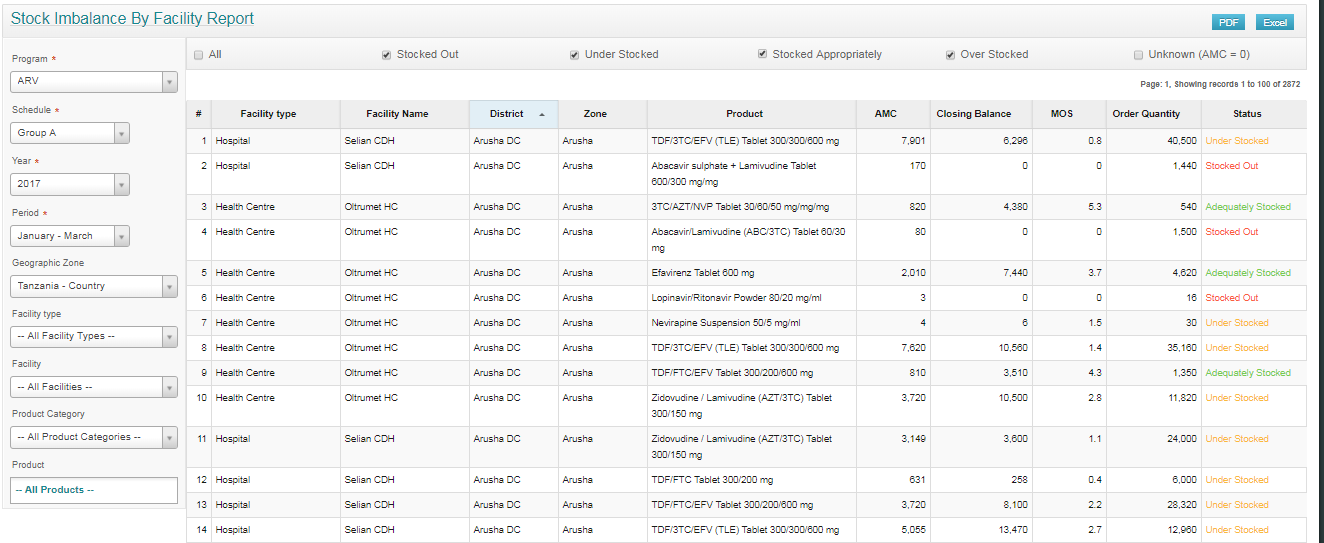 Stock StatusPDF
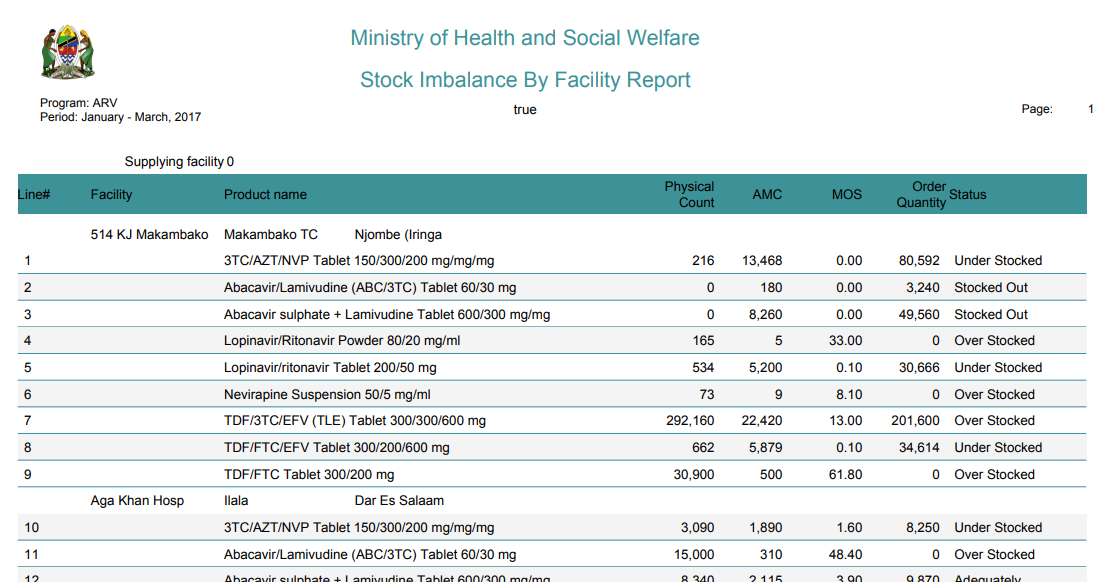 Stock Status Excel
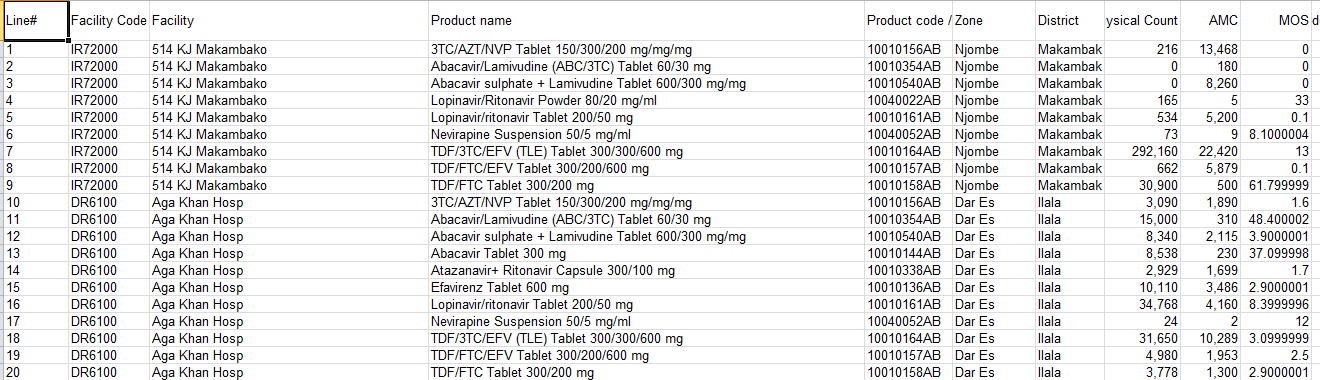 Stock Status Demo
https://uat.tz.elmis-dev.org/public/pages/reports/main/index.html#/stock-imbalance?schedule=2&period=59&year=2017&facility=&program=2&facilityType=&productCategory=&products=0&max=10000&page=1&status=SO&reportType=RE&facilityOwner=
Stock Status Summary with Map
Stock Status Summary with Map
Displays  interactive map visualization of stock status data of product(s) with drill down capability to list of facilities that are stocked out, over stocked, under stocked. User can select product to display trend charts which show consumption and stock on hand.
Stock Status Summary with MapFeatures
Filters (program, geo zone, product, period)
Status break down by district
Drill down to list of facilities
Status break down by products
Last 4 months trend
Export to pdf and Excel
Configurable report title/subtitle, logo
Stock Status Summary with Map
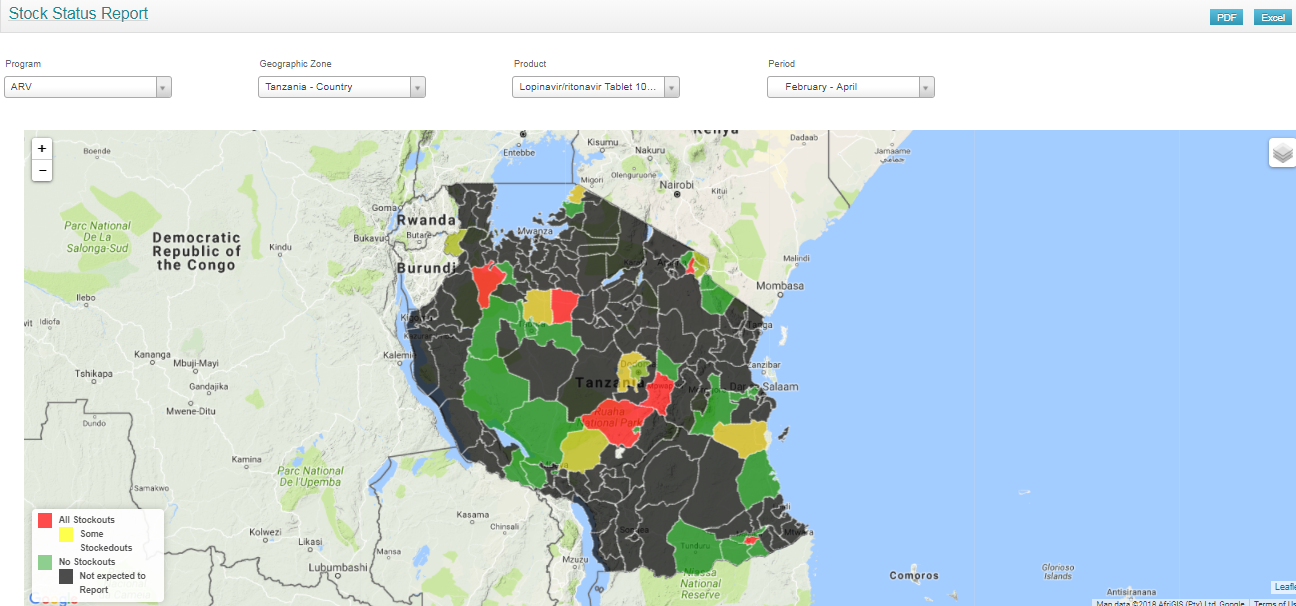 Stock Status Summary with Map
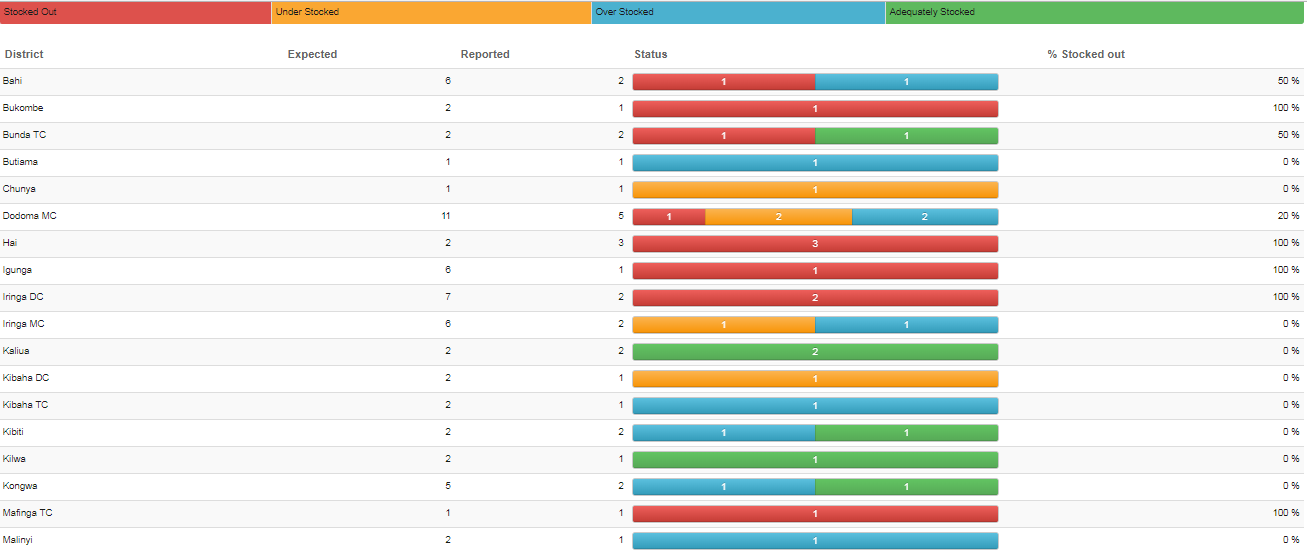 Stock Status Summary with Map
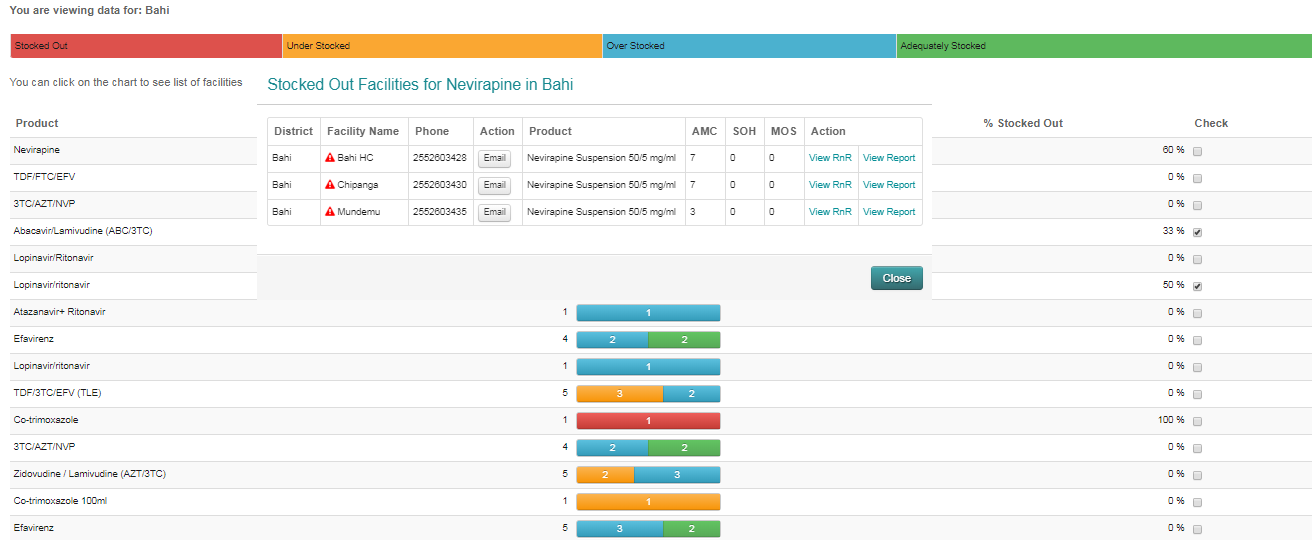 Stock Status Summary with Map
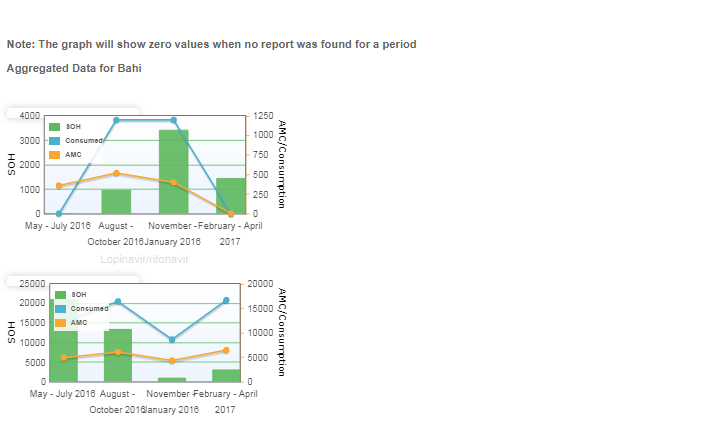 Stock Status Summary with Map
Demo
https://uat.tz.elmis-dev.org/public/pages/reports/maps/index.html#/stock-status?program=2&zone=437&zoneName=Tanzania%2B-%2BCountry&product=1446&period=59&schedule=2&productCategory=&year=2017&facilityType=&facilityOwner=&products=0&facility=
Adjustment Summary Report
Adjustment Summary ReportDescription
Summarizes adjustments by product and by adjustment type. Logistics managers may view this report to identify any unusual adjustments for a particular product or by a particular facility.
Adjustment Summary ReportFeatures
Filters (Program, Period, Geographic Zone, Facility Type, Product Type)
Export to pdf and Excel
Status color code
Sortable by column
Configurable report title/subtitle, logo
Adjustment Summary ReportHTML
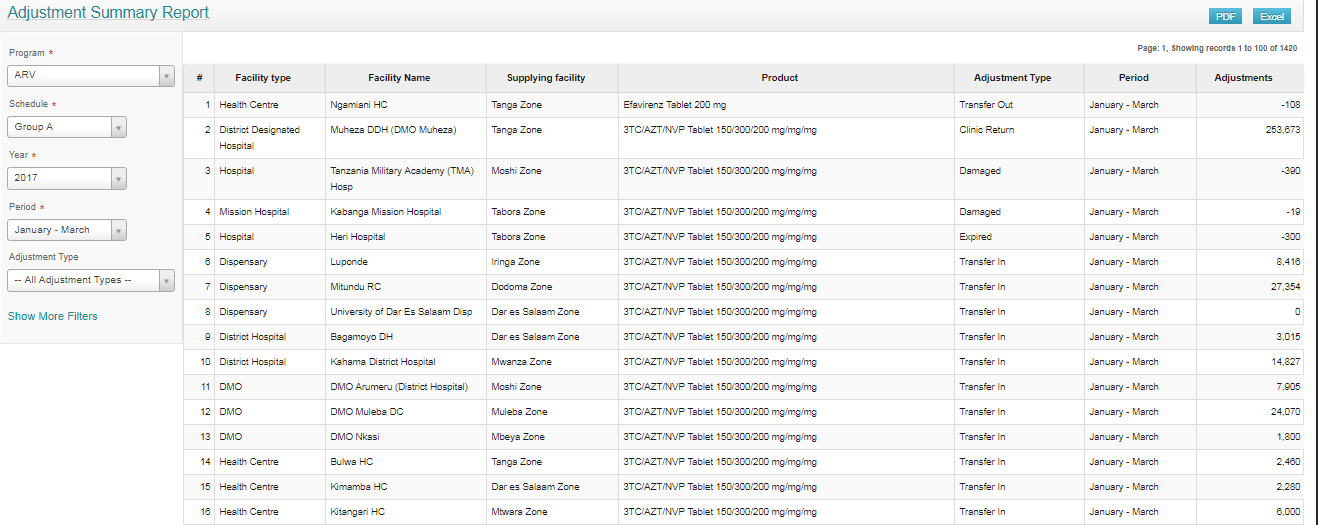 Adjustment Summary ReportPDF
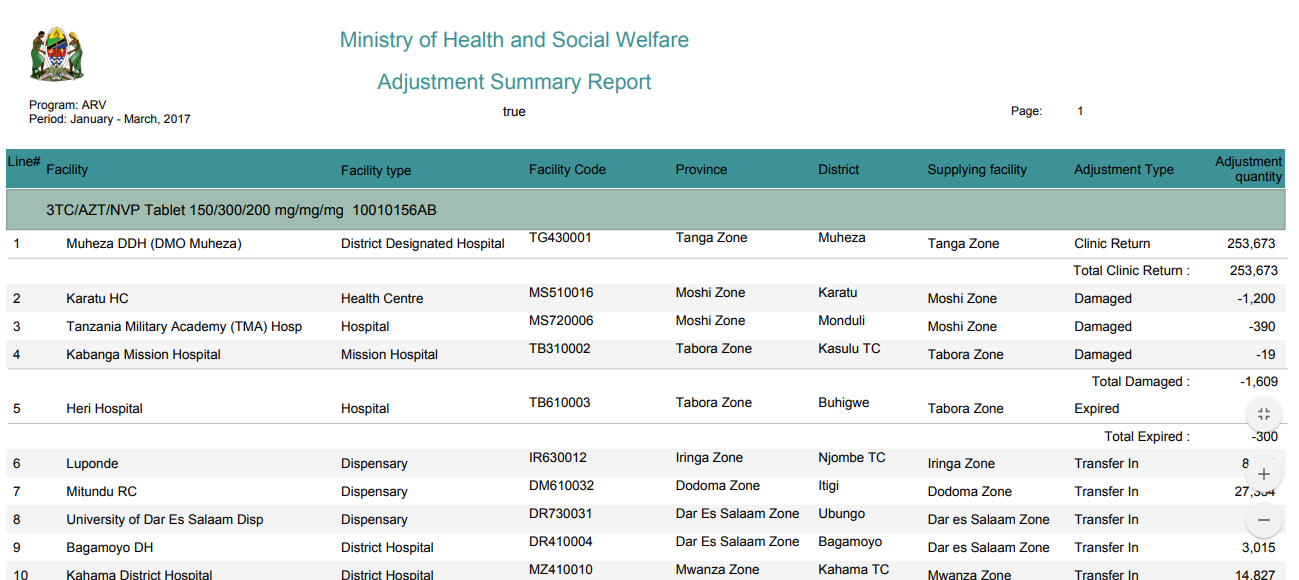 Adjustment Summary ReportEXCEL
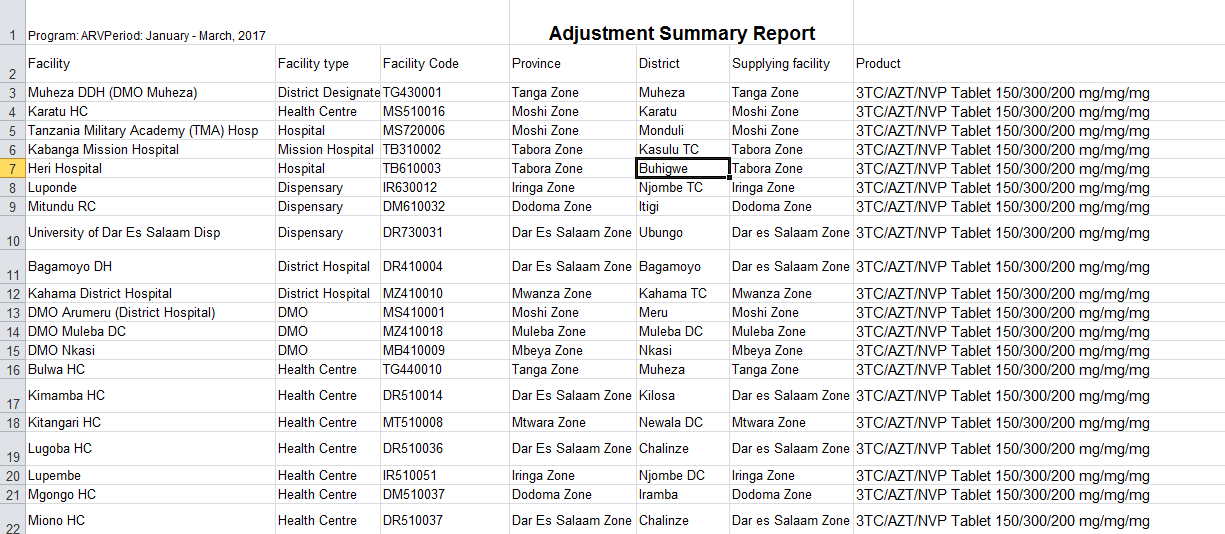 Adjustment Summary Report
Demo
https://uat.tz.elmis-dev.org/public/pages/reports/main/index.html#/adjustment-summary?year=2017&schedule=1&period=72&productCategory=&facility=&program=2&adjustmentType=&facilityOperator=&facilityType=&products=0
Logistics Summary report
Logistics Summary report
Description
Displays stock movement opening balance, receipts, dispensed, adjustments, and closing balance for each product at each distribution level. It calculates the months of stock and the percentage of total available stock that are held at supervisory level assigned to logged in user. Logistics managers may use this report to monitor the percentage of stock held at different facilities they manage.
Logistics Summary report
Features
Filters (Program, Schedule, Period)
Export to pdf and Excel
Sortable by column
Dis-aggregted by facility
Configurable report title/subtitle, logo
Logistics Summary report
HTML
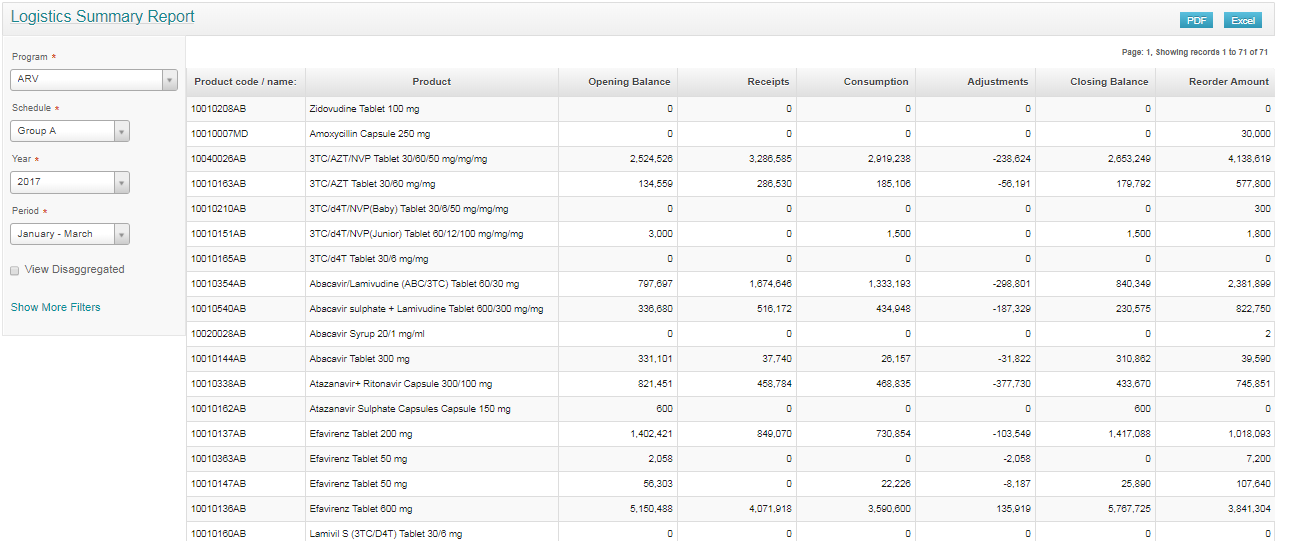 Logistics Summary report
PDF
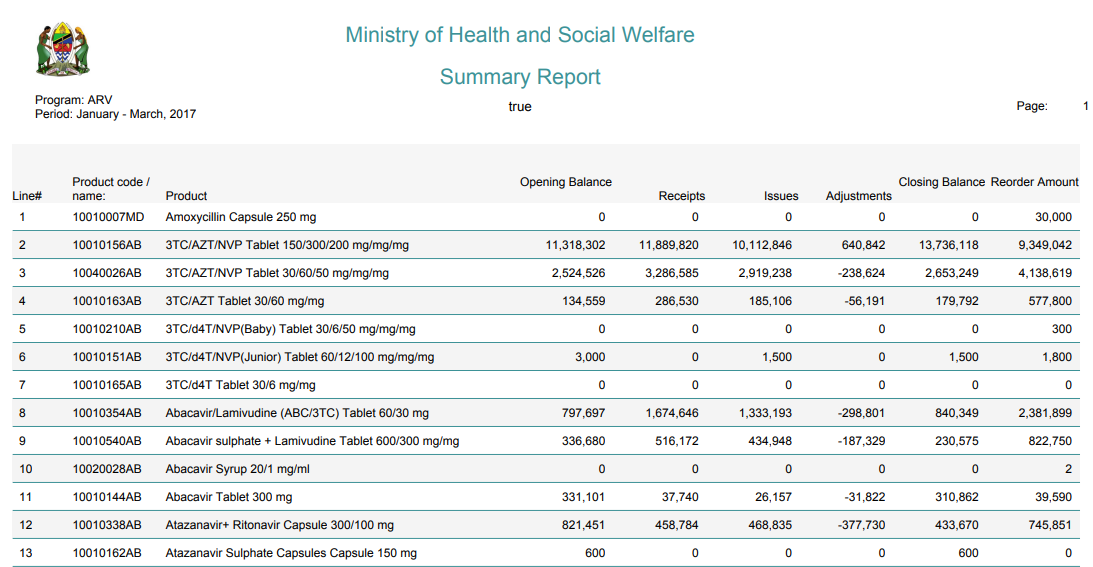 Logistics Summary report
Excel
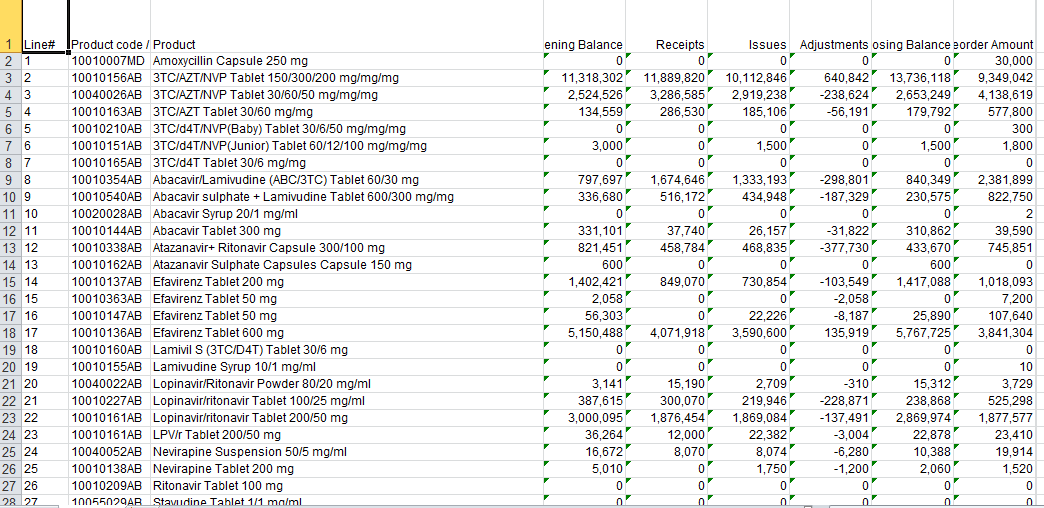 Logistics Summary report
Demo
https://uat.tz.elmis-dev.org/public/pages/reports/main/index.html#/summary?schedule=2&period=59&product=&year=2017&program=2&facility=&facilityType=&productCategory=&max=10000&disaggregated=false
Consumption Report
Consumption ReportDescription
This report shows quantities dispensed to users by facility type. It aggregates quantities dispensed by service delivery points (SDPs) and calculates the percentage dispensed by each facility type. The Consumption Report is used for planning for MSD procurement and for transfers from central MSD to MSD zones.  It is also used for budgeting.
Consumption ReportFeatures
Filters (program, schedule, period, geographic zone, product)
Dispensation in units and pack size
Adjustment for stocked out days
Aggregation upto selected geographic zone (district, region, country)
Sortable columns
Export to PDF and Excel
Consumption ReportHTML
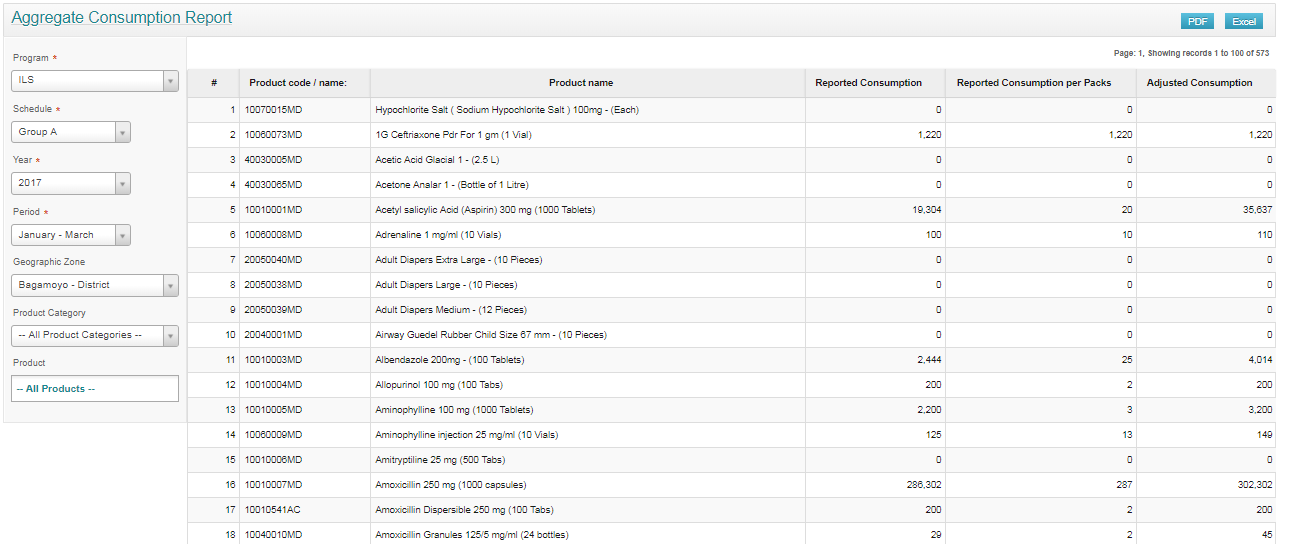 Consumption ReportPDF
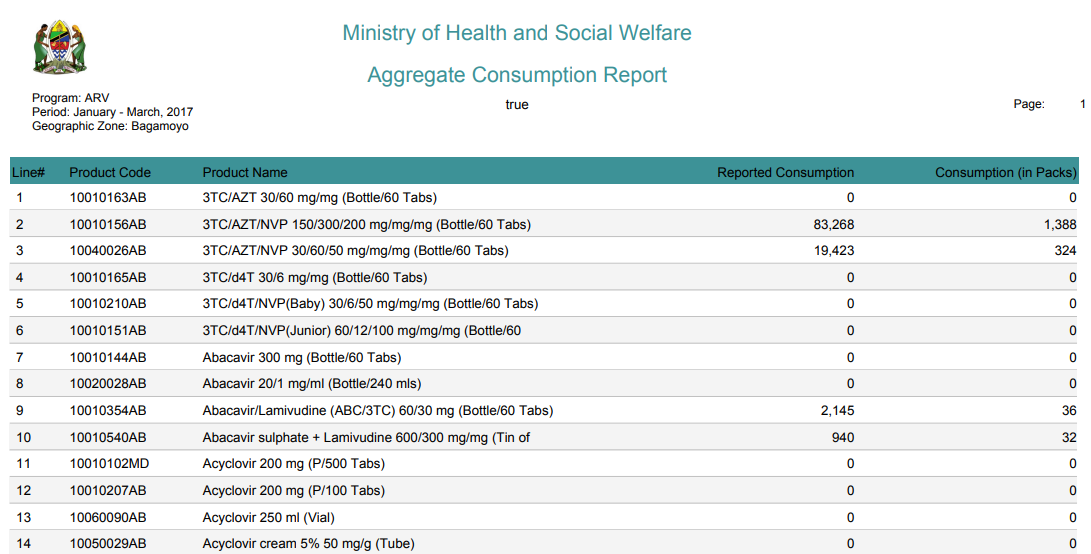 Consumption ReportExcel
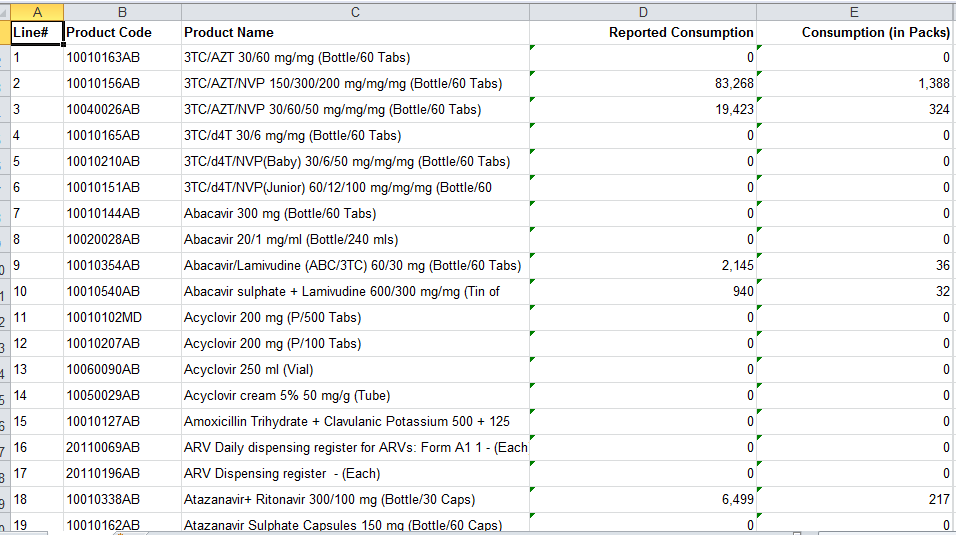 Consumption ReportDemo
https://uat.tz.elmis-dev.org/public/pages/reports/main/index.html#/aggregate-consumption?schedule=2&period=59&year=2017&program=2&productCategory=&products=0&max=10000&zone=475&zoneName=Bagamoyo%2B-%2BDistrict&facilityType=&facility=
Order & Item Fill Rate Report
Order & Item Fill Rate ReportDescription
Fill rate is essential to the order management process. It’s the percent of your orders that are shipped in full on the first shipment as a percentage of all of your orders. Item fill rate is the percentage of quantity shipped of a product again ordered quantity.
Order & Item Fill Rate ReportFeatures
Filters (program, schedule, period, geographic zone, product)
Aggregation upto selected geographic zone (district, region, country)
Sortable columns
Export to PDF and Excel
Order & Item Fill Rate ReportHTML
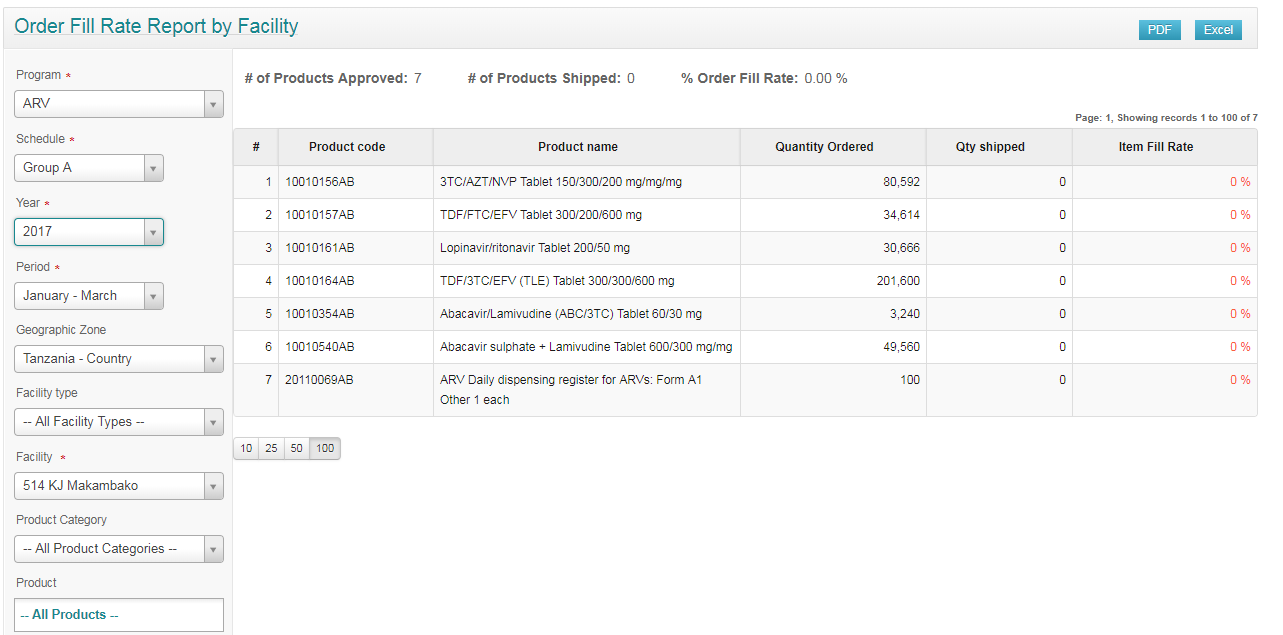 Order & Item Fill Rate ReportPDF
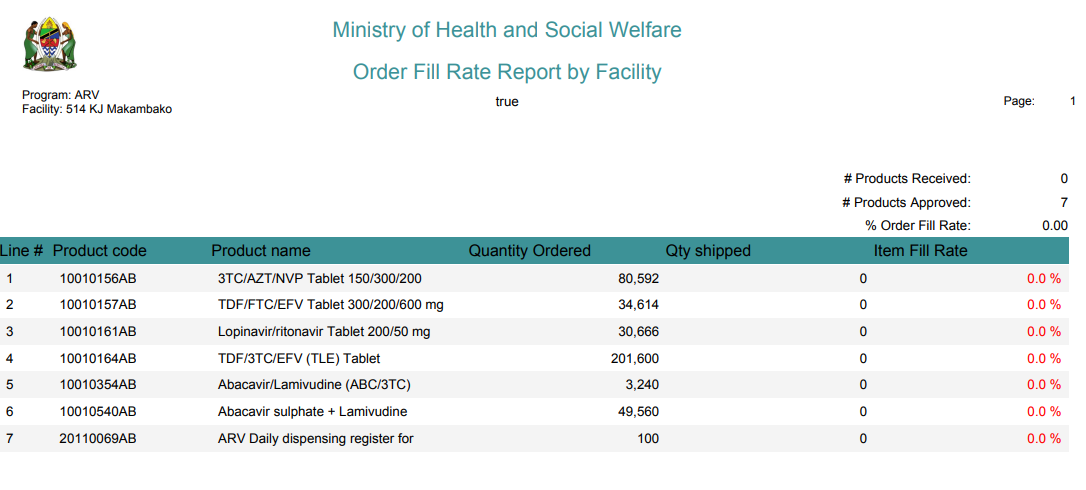 Order & Item Fill Rate ReportExcel
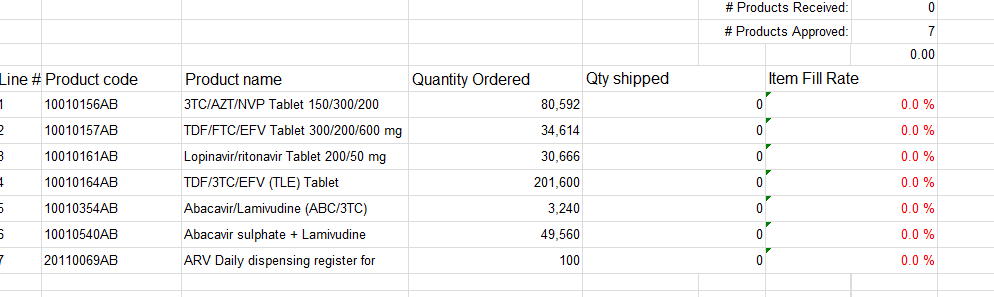 Order & Item Fill Rate ReportDemo
https://uat.tz.elmis-dev.org/public/pages/reports/main/index.html#/order-fill-rate?schedule=2&period=59&productCategory=&facility=15750&year=2017&program=2&facilityType=&products=0&max=10000
Order Report
Order ReportDescription
Displays cost estimation of approved requisition. Used for budgeting
Order ReportFeatures
Filters (program, schedule, period, geographic zone)
Aggregation at selected geographic zone (district, region, country)
Sortable columns
Export to PDF and Excel
Order ReportHTML
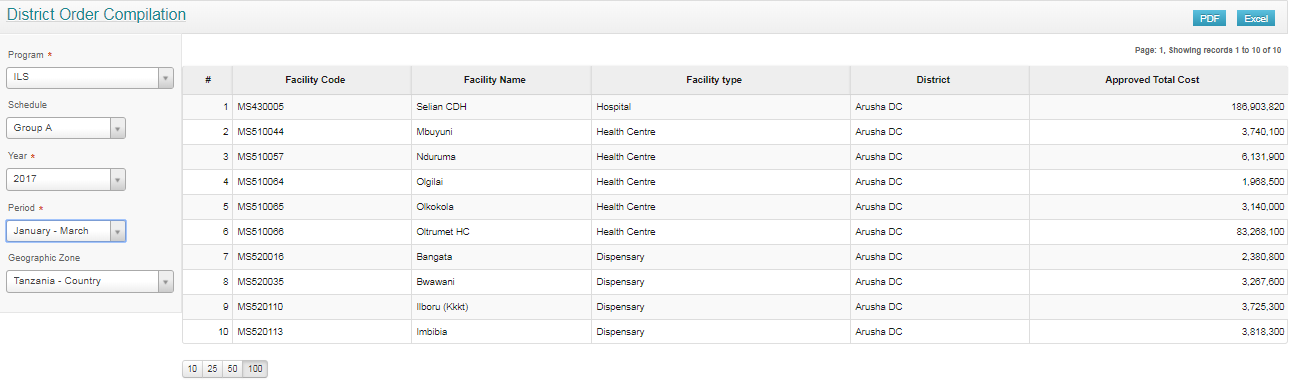 Order ReportPDF
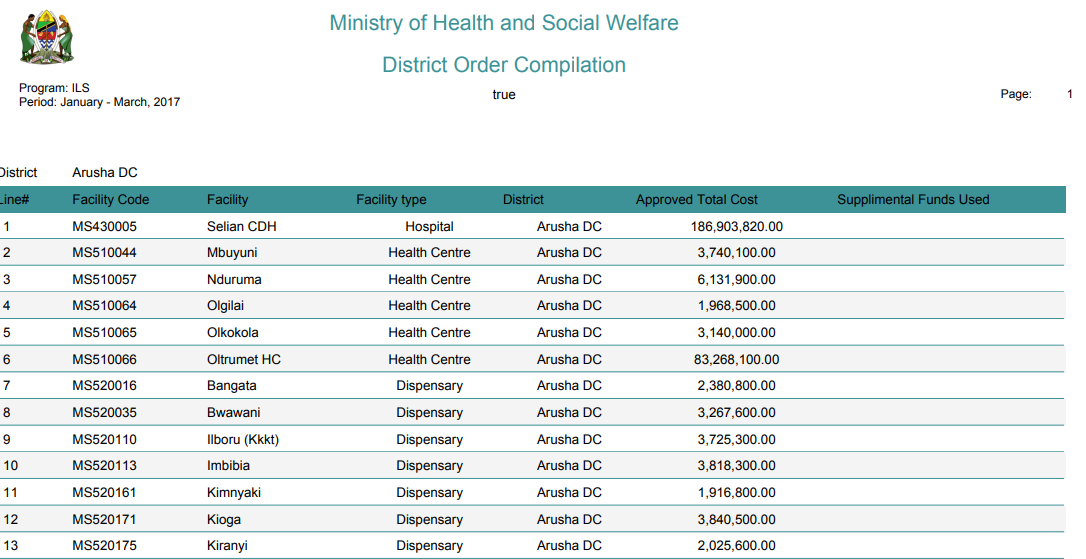 Order ReportExcel
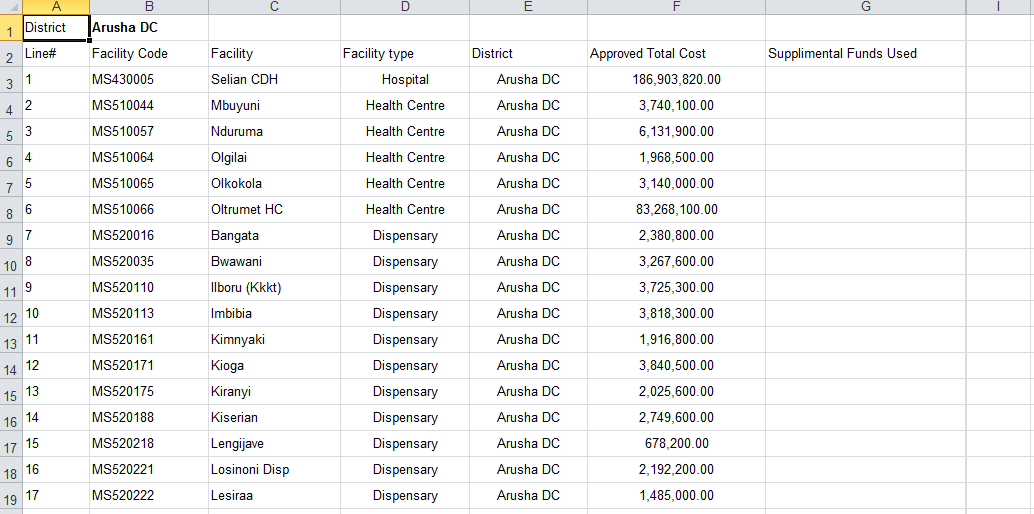 Order ReportDemo
https://elmis.co.tz/public/pages/reports/main/index.html#/district-financial-summary?year=2017&schedule=2&period=59&program=1
Issue Voucher for Medical Supplies
Issue Voucher for Medical SuppliesDescription
Zambia facility specific report which is sent to MSL for resupply
PDF version is used for sign-off
Issue Voucher for Medical SuppliesFeatures
Filters (order type, program, schedule, period, geographic zone, Facility)
Sortable columns
Export to PDF and Excel
Issue Voucher for Medical SuppliesHTML
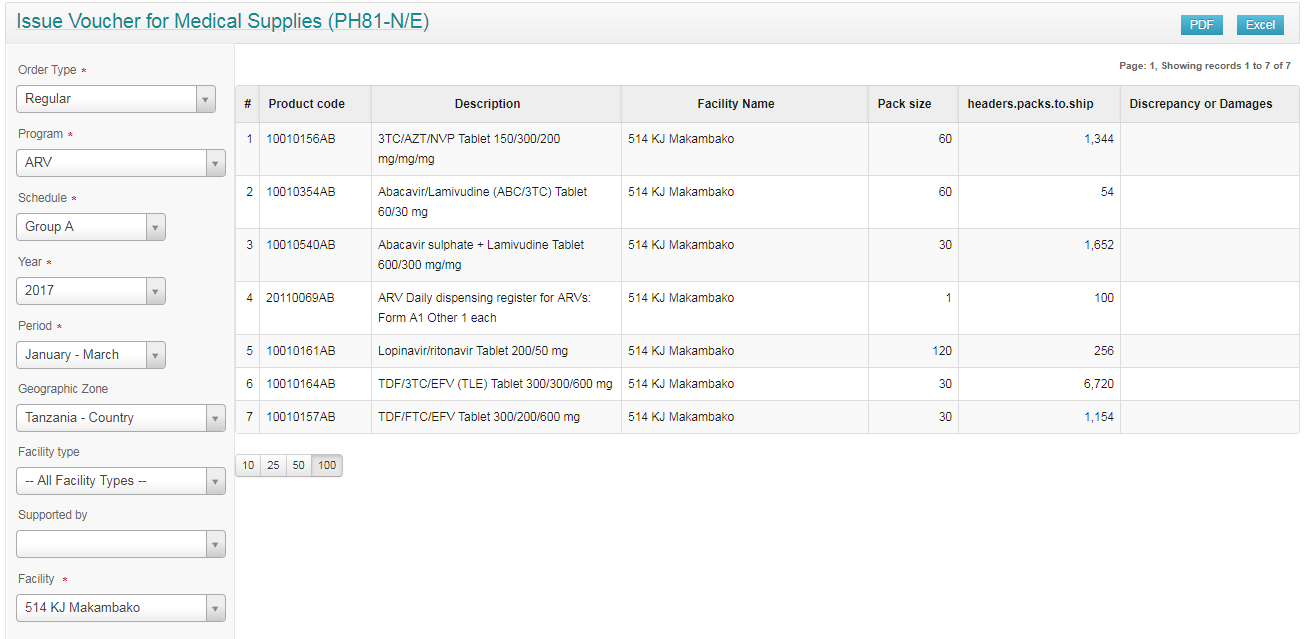 Issue Voucher for Medical SuppliesPDF
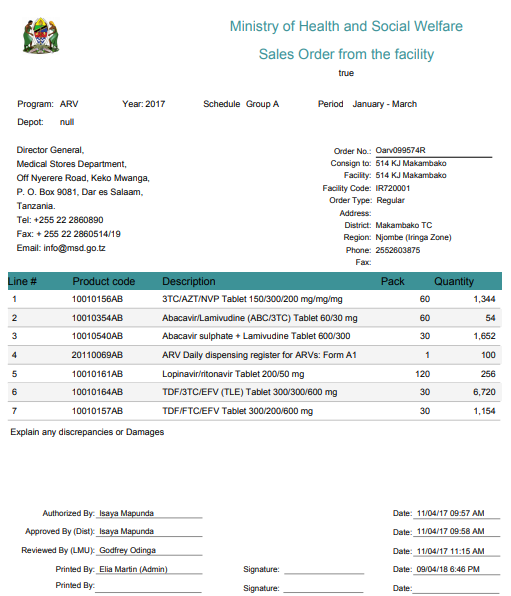 Issue Voucher for Medical SuppliesExcel
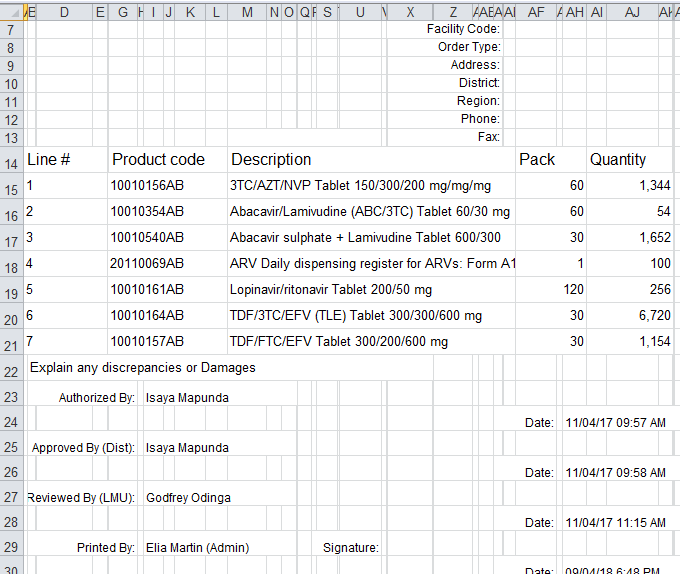 https://uat.tz.elmis-dev.org/public/pages/reports/main/index.html#/order?schedule=2&period=59&facility=15750&year=2017&program=2&facilityOwner=&facilityType=
Facility List report
Facility List reportDescription
This report displays a list of all the facilities by location, type and active status
Facility List reportFeatures
Filters (Program, Period, Geographic Zone, Facility Type, Supplied By, Active status)
Export to pdf and Excel
Sortable by column
Configurable report title/subtitle, logo
Facility List reportHTML
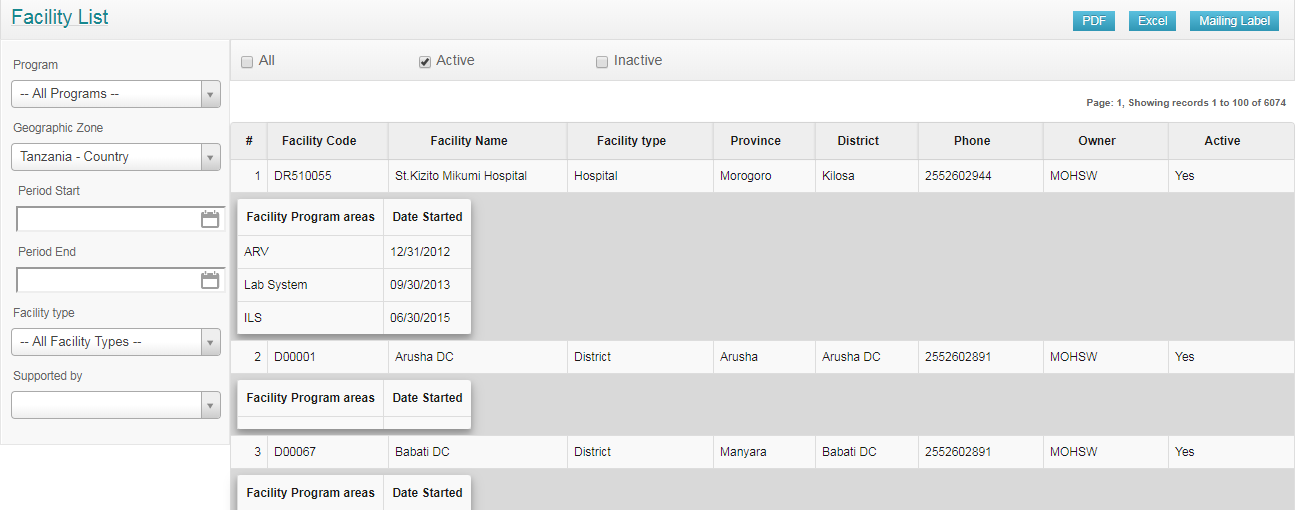 Facility List reportPDF
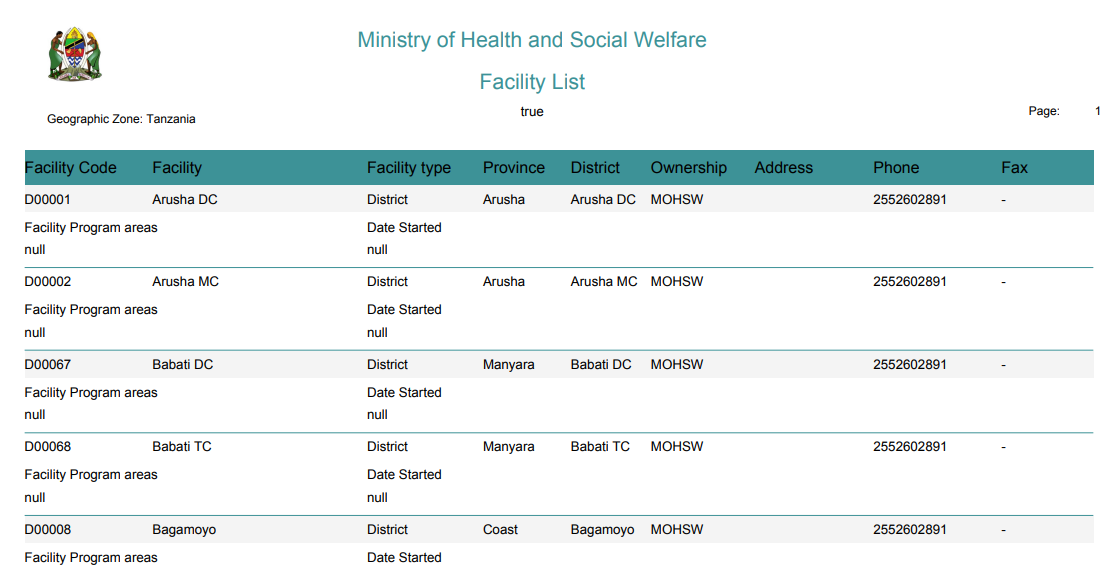 Facility List reportExcel
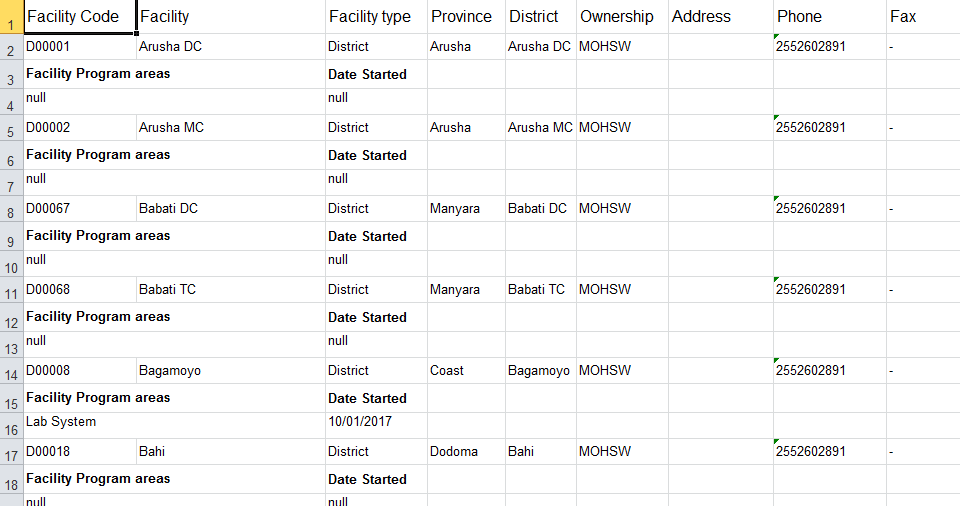 Facility List reportMailing Labels
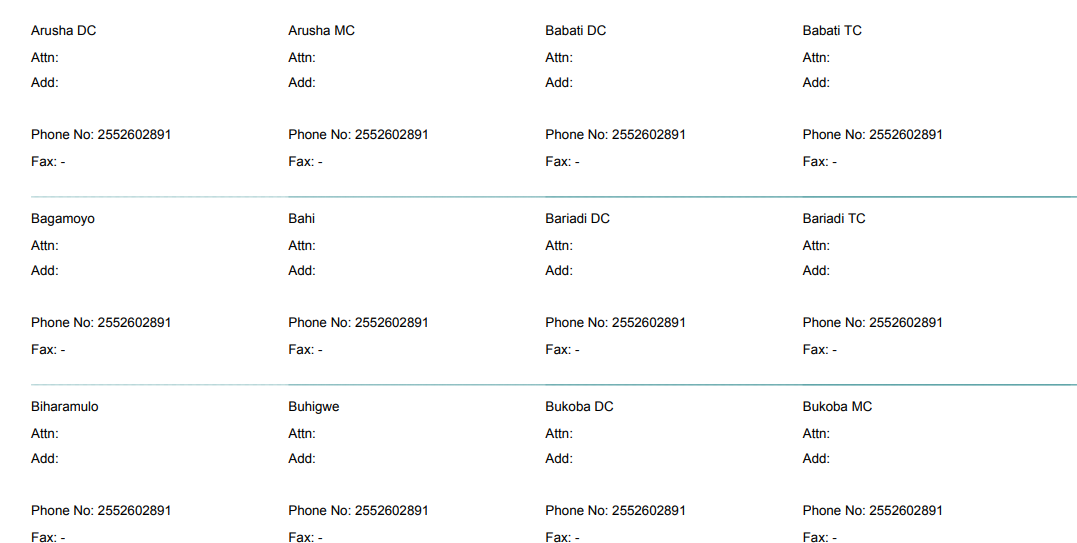 Facility List reportDemo
https://uat.tz.elmis-dev.org/public/pages/reports/main/index.html#/facility-list?status=true&statusList=AC,IN&periodStart=&periodEnd=&program=2&facilityOwner=&zone=448&zoneName=Coast%2B-%2BRegion&facilityType=
User Summary
User SummaryDescription
Display user distribution across program and location. Use for user management
User SummaryFeatures
Filter ( Role, Program, Supervisory Node)
User count
Export to PDF and Excel
PIE chart
User SummaryHTML
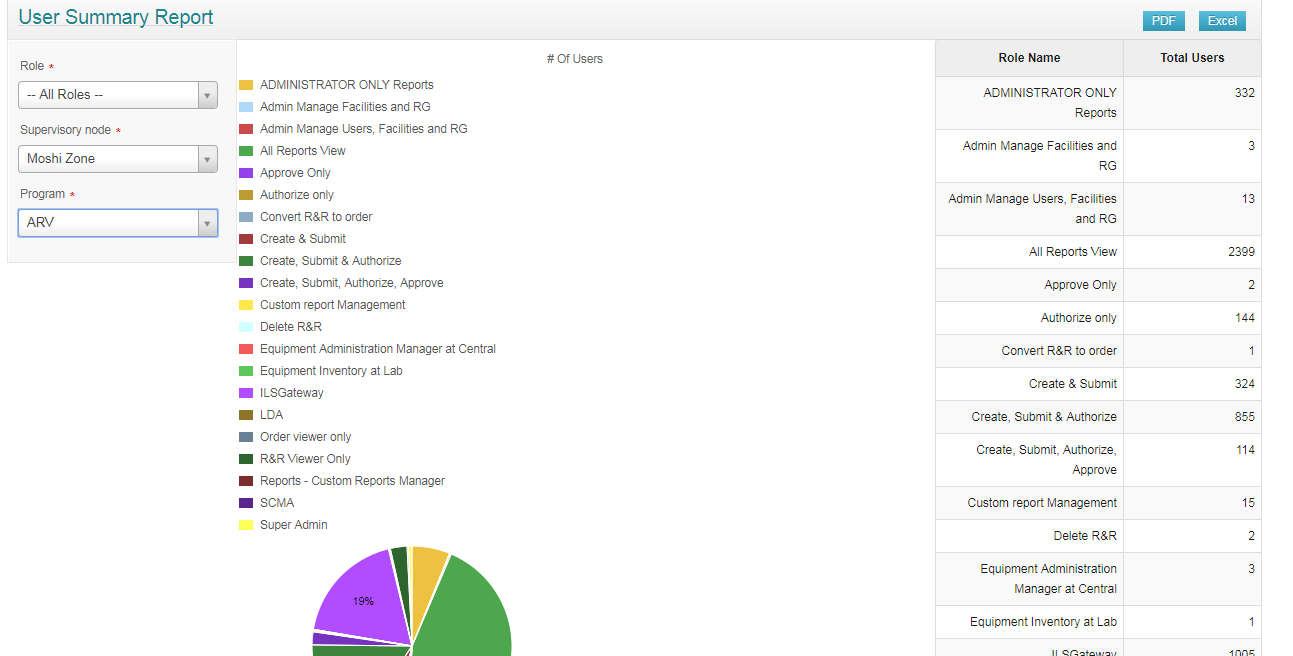 User SummaryPDF
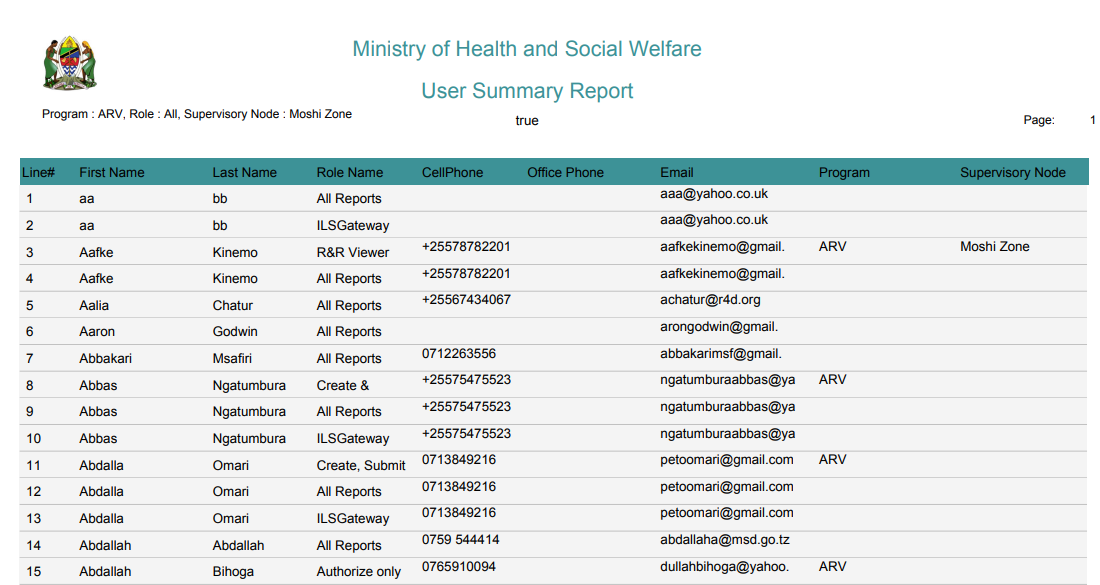 User SummaryExcel
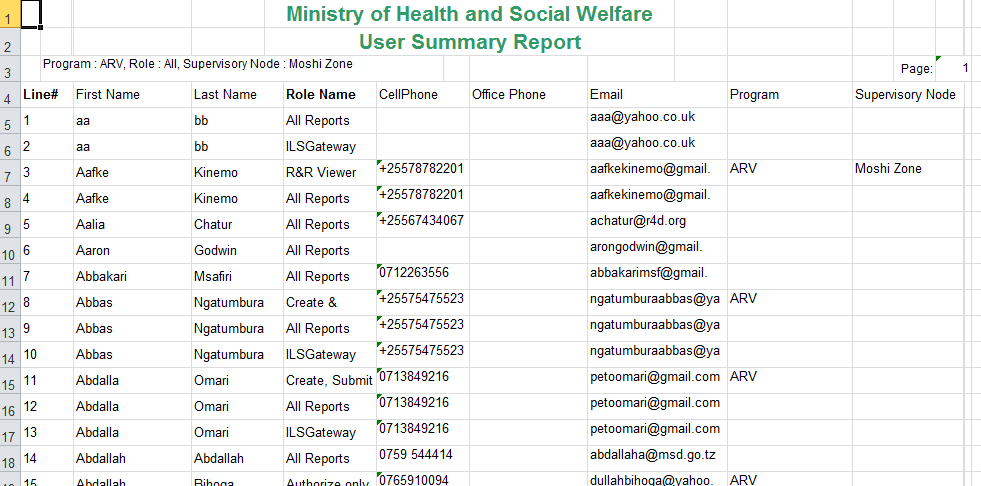 User SummaryDemo
https://uat.tz.elmis-dev.org/public/pages/reports/main/index.html#/user-summary
Custom Reports
Custom Reports
custom report designer allows you to quickly and effectively build a custom report that users will be able to execute from the application.
To access the custom report designer, you will need to have the right custom report designer permission. You will be able to add this role to users by using the roles management screen.
Custom Report
Query
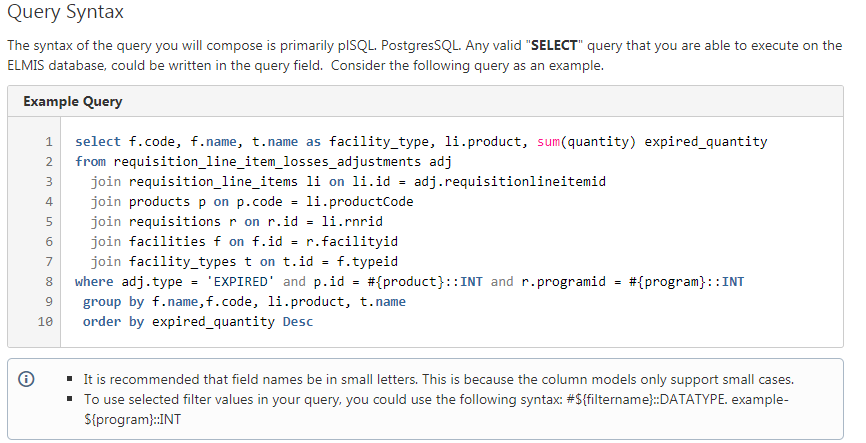 Custom Report
Query
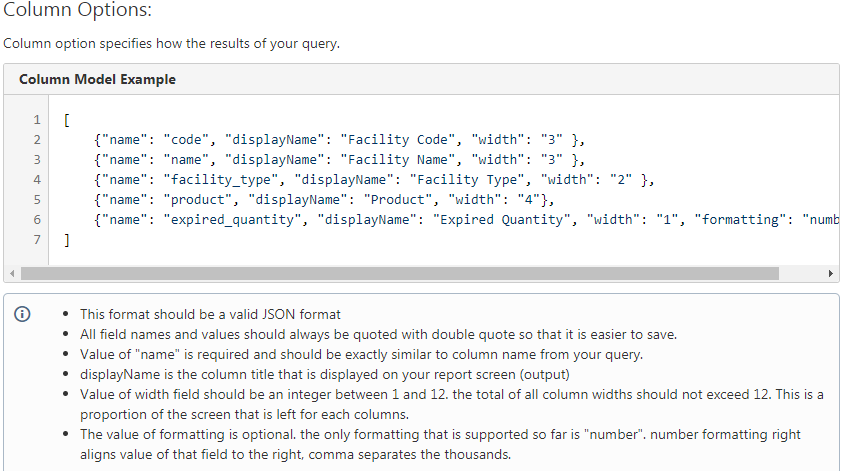 Custom Report
Filters
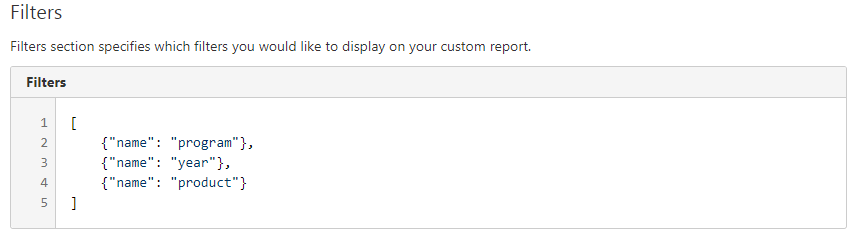 Custom Report
Filters
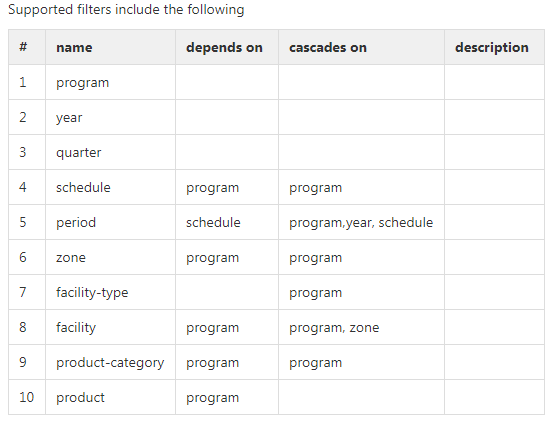 New Reports
Trends over time
Trends over time:  Currently eLMIS requires the user to select one individual period to produce most reports and analysis, and does not show multiple periods in the same data sets.  While there is one small graph feature showing some data over four quarters of one year, there is need for more comprehensive trend analysis features.
Multiple programs
Analysis features which contain data from multiple programs in the same data set do not currently exist.  At the moment users can only see the data for one program at a time.
Treatment of the emergency order data during analysis
Treatment of the emergency order data during analysis:  If an emergency order covers a period 1st April to 25th May, and later a routine R&R is submitted for 1st April to 30th June, this currently sometimes leads to double counting in some of the eLMIS analysis.  The 1st April to 30th June data currently does not override the 1st April to 25th May submission earlier on the emergency R&R.
Treatment of the emergency order data during analysis
Treatment of the emergency order data during analysis:  If an emergency order covers a period 1st April to 25th May, and later a routine R&R is submitted for 1st April to 30th June, this currently sometimes leads to double counting in some of the eLMIS analysis.  The 1st April to 30th June data currently does not override the 1st April to 25th May submission earlier on the emergency R&R.